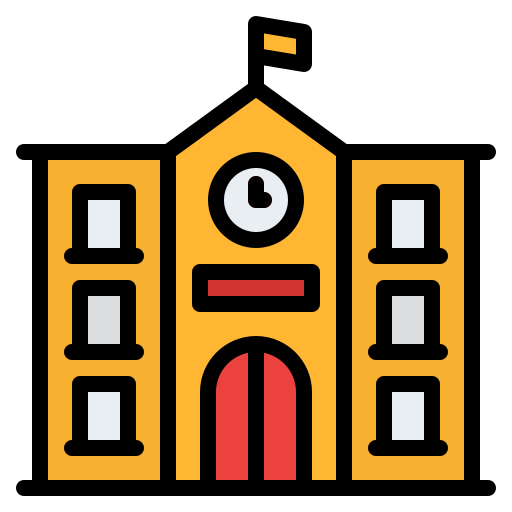 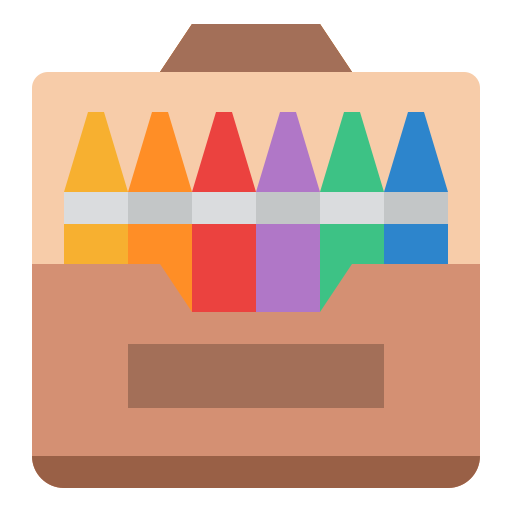 END OF THE YEAR CERTIFICATE
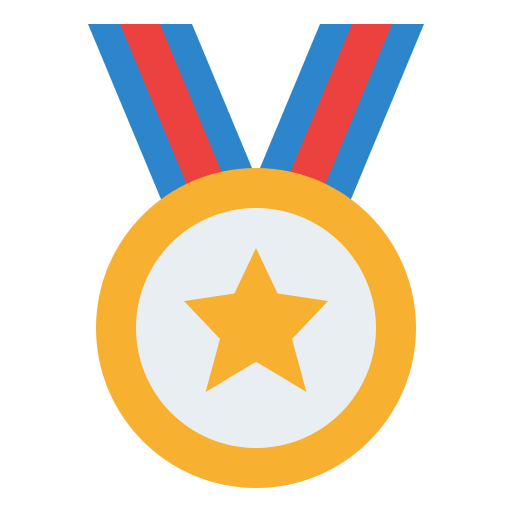 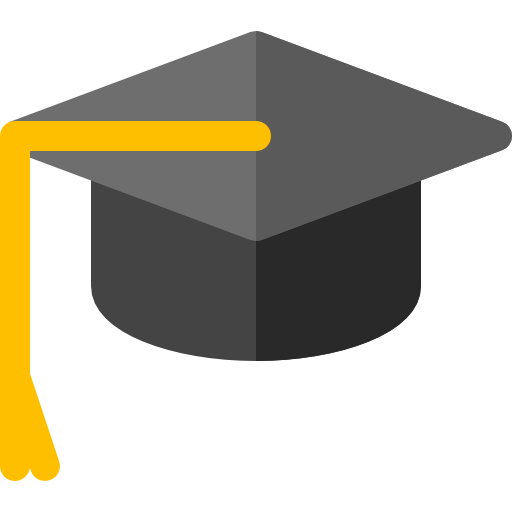 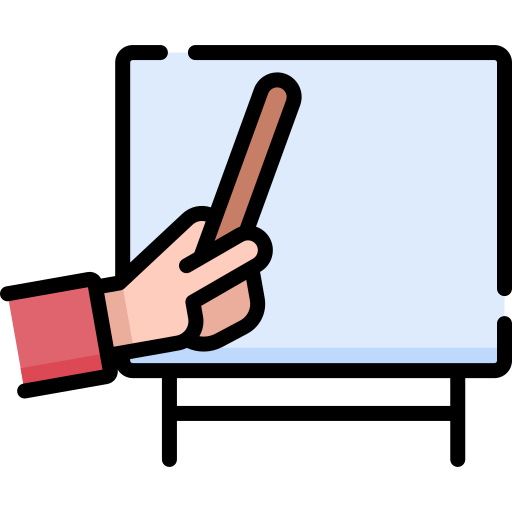